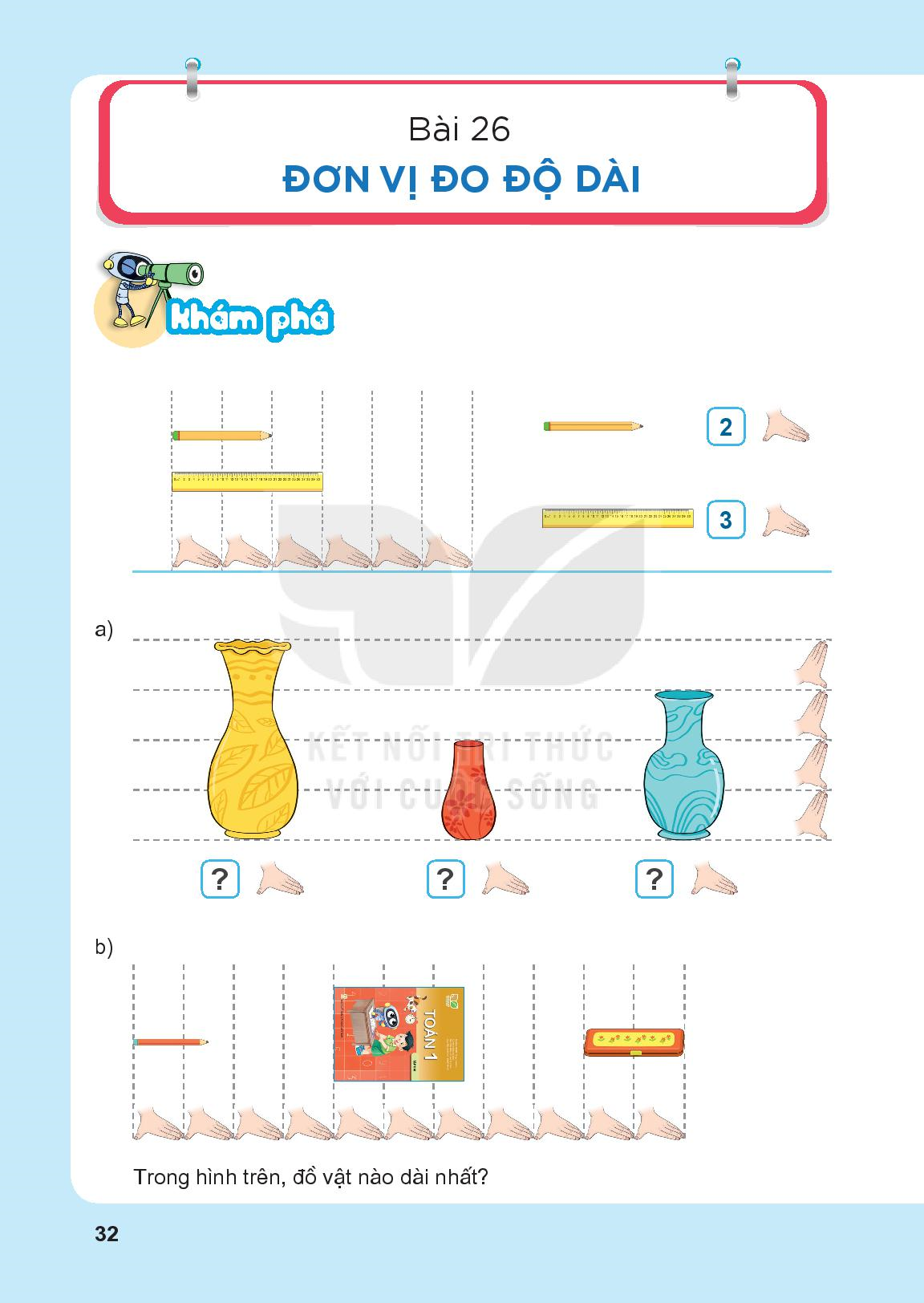 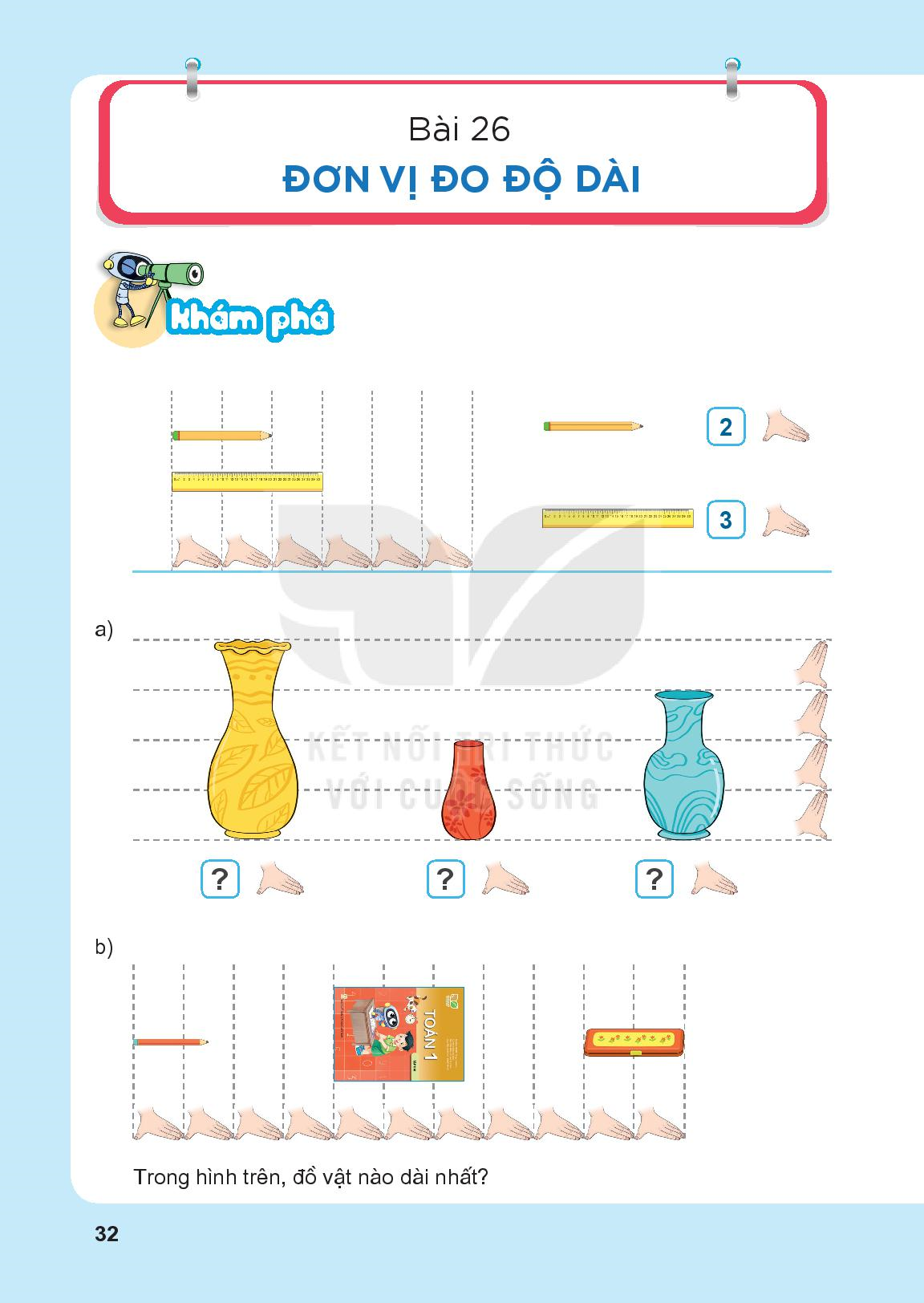 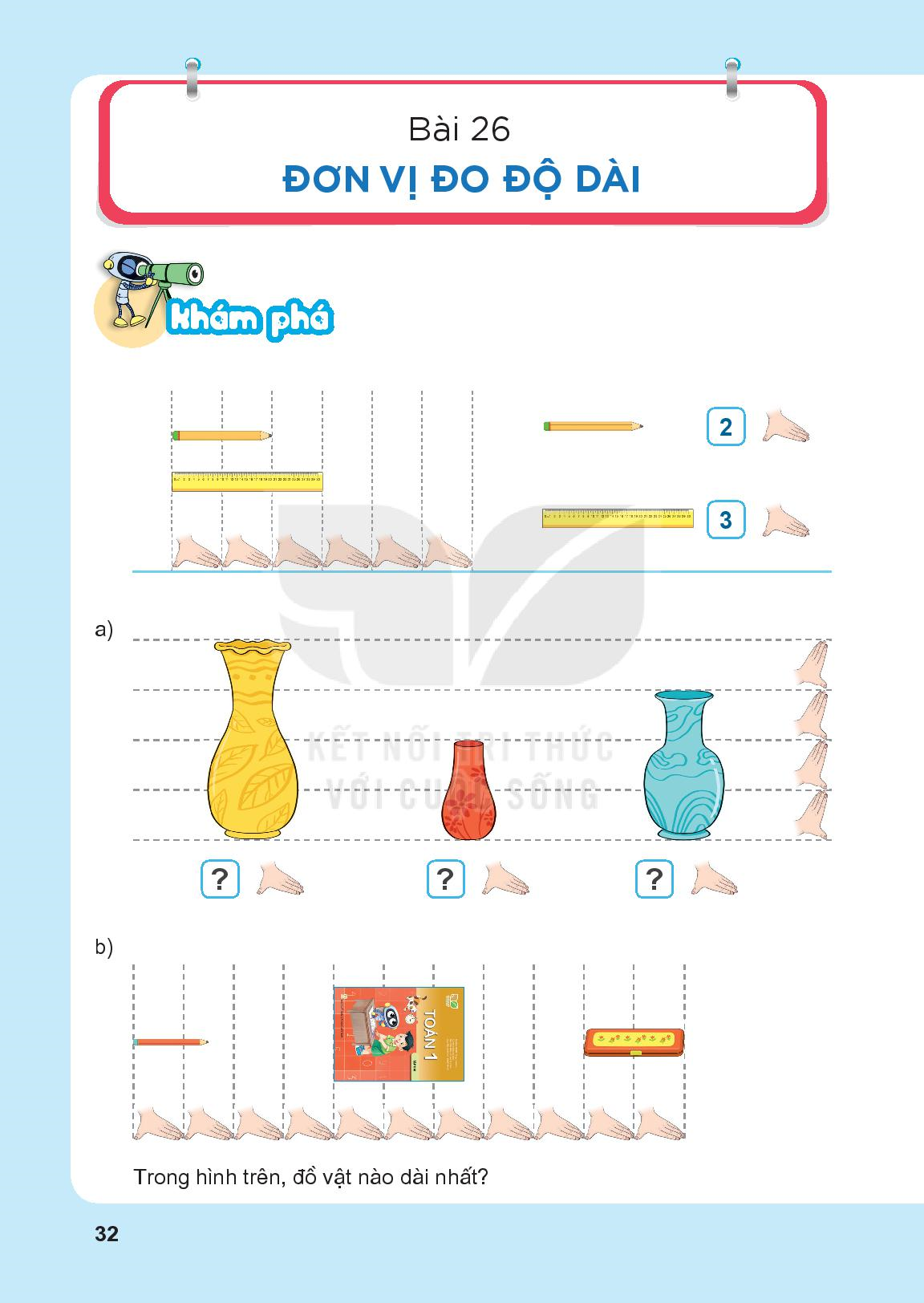 2
3
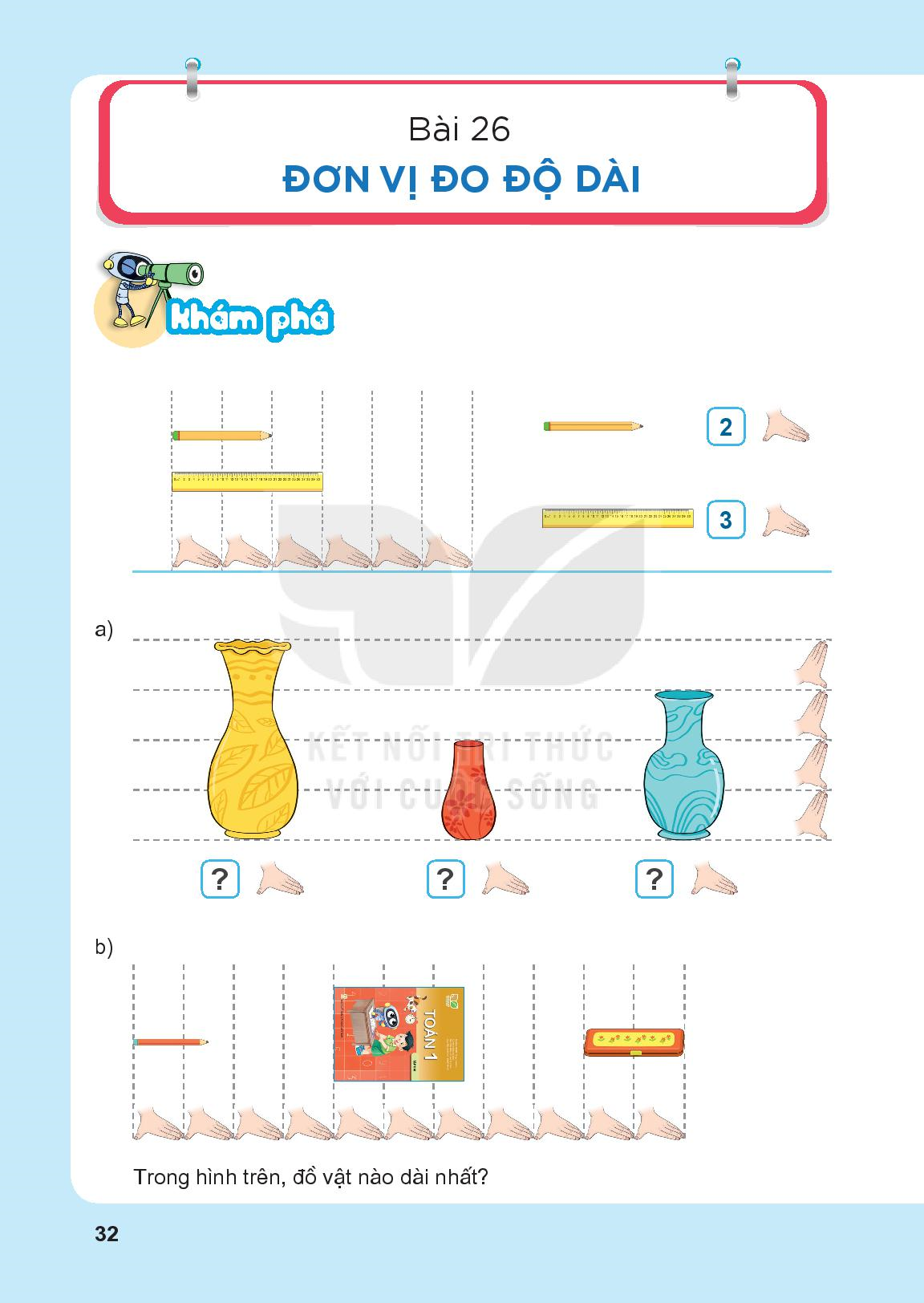 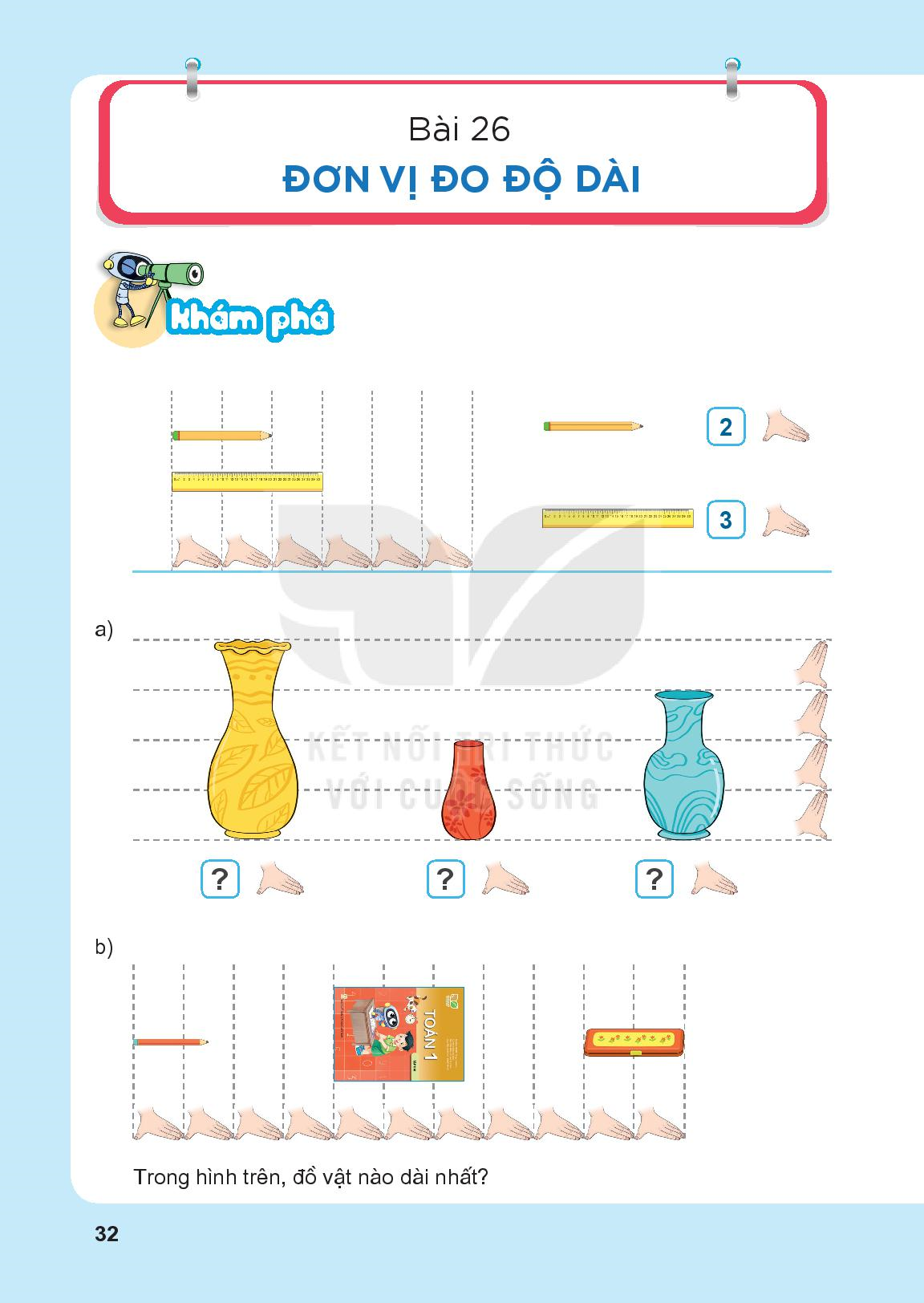 4
2
3
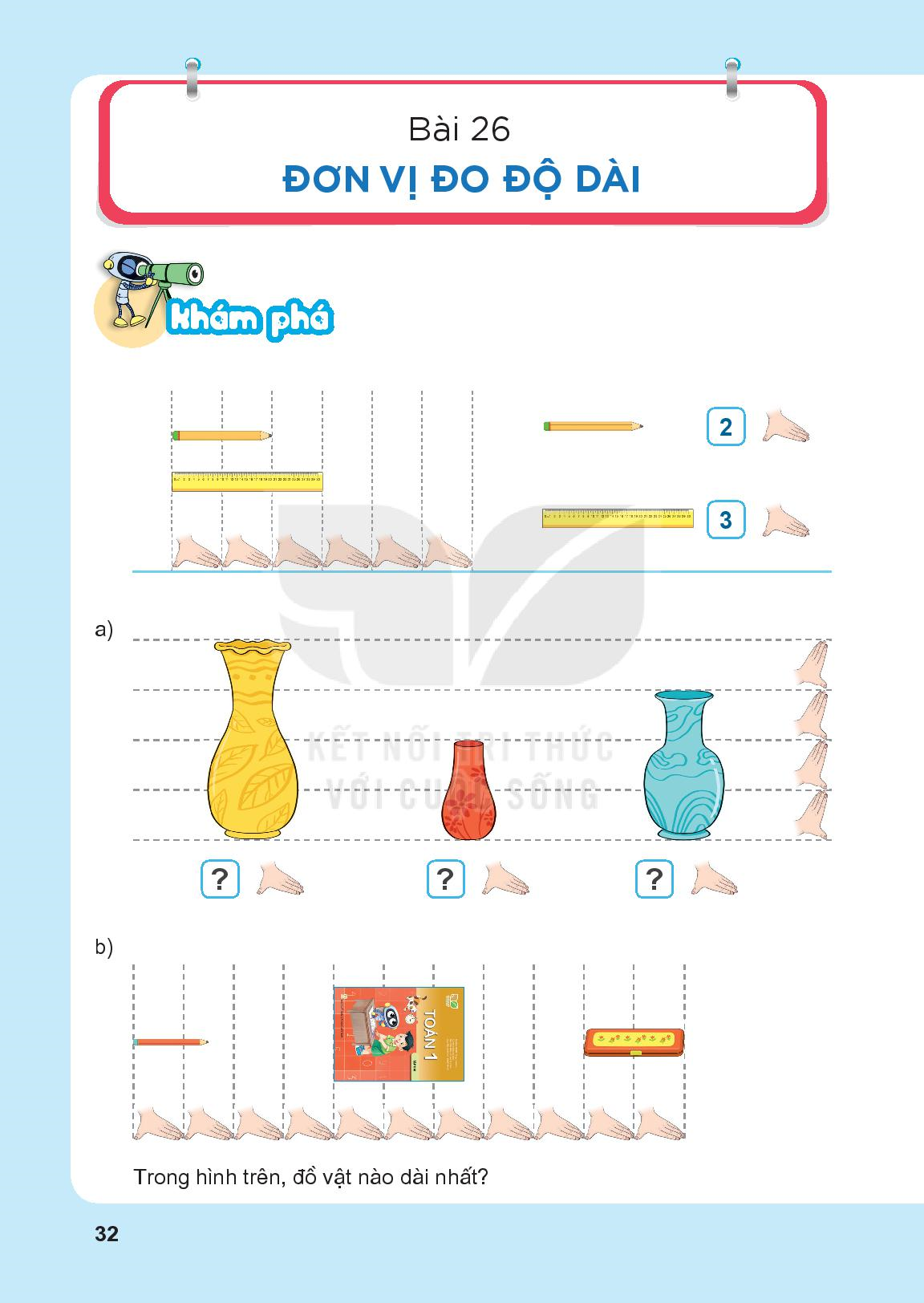 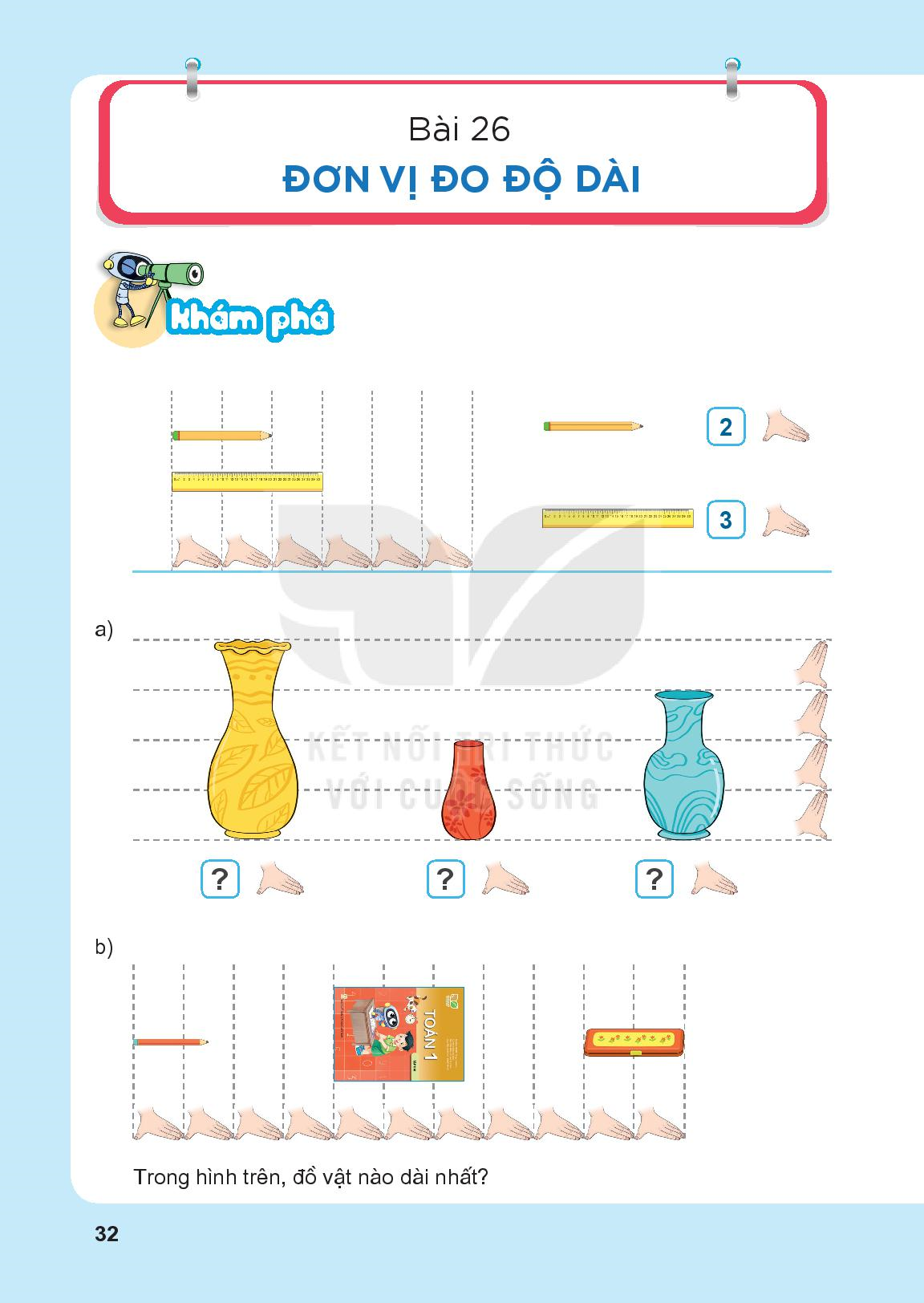 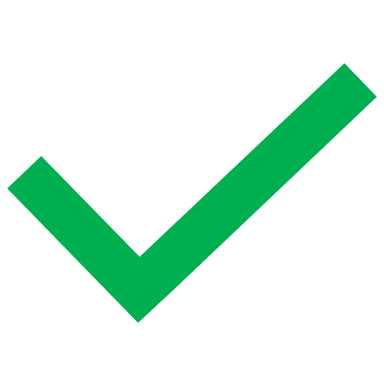 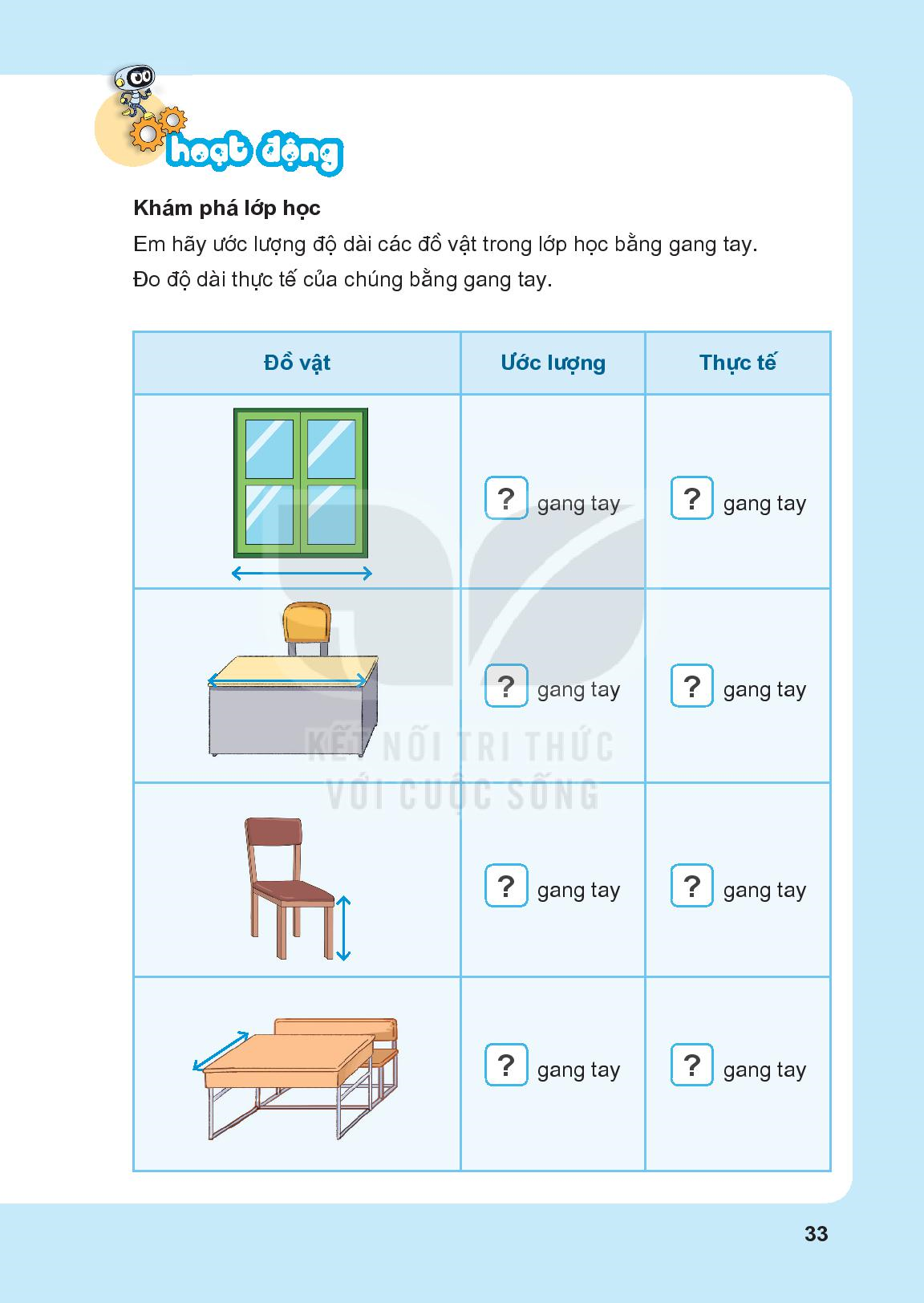 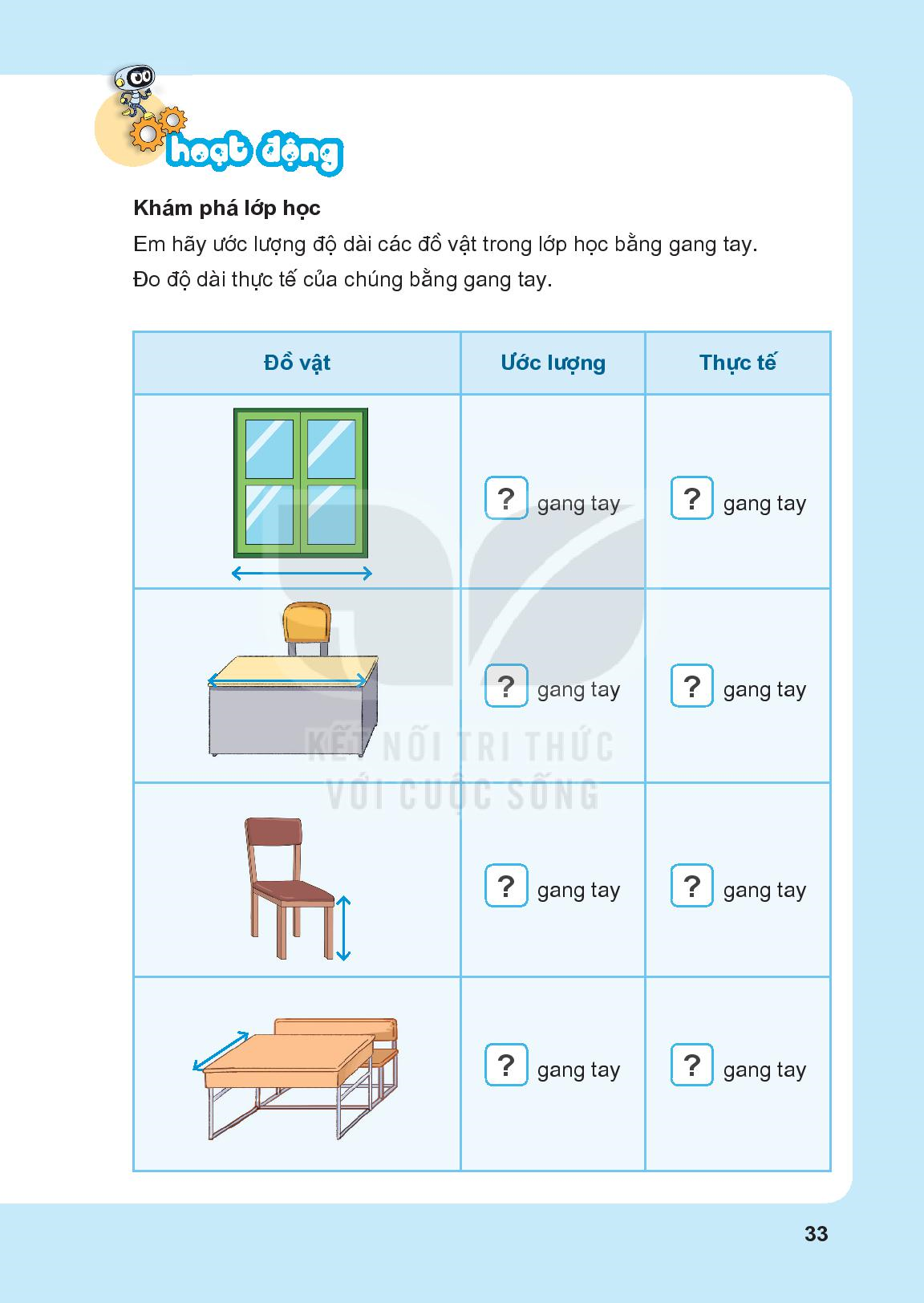 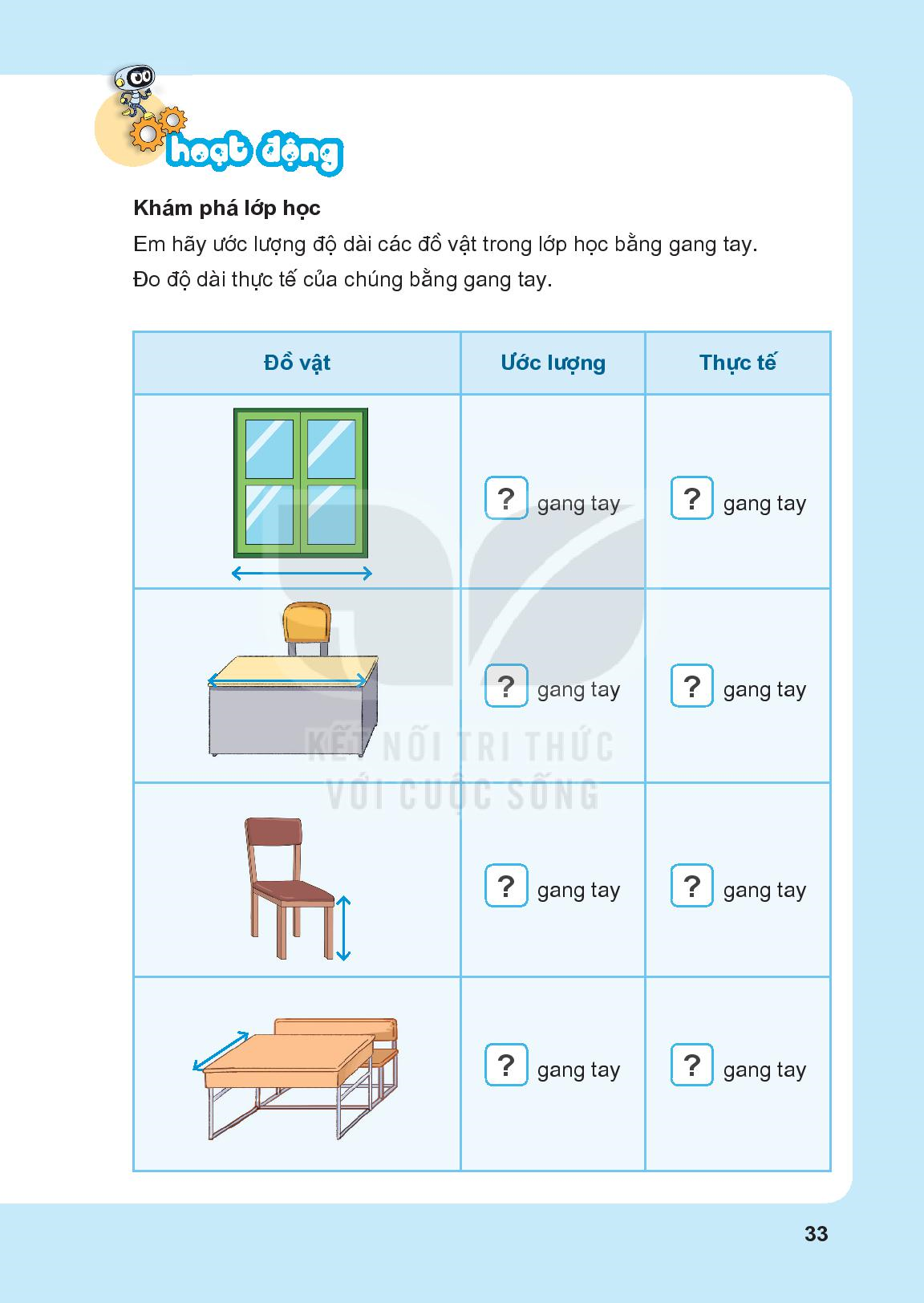 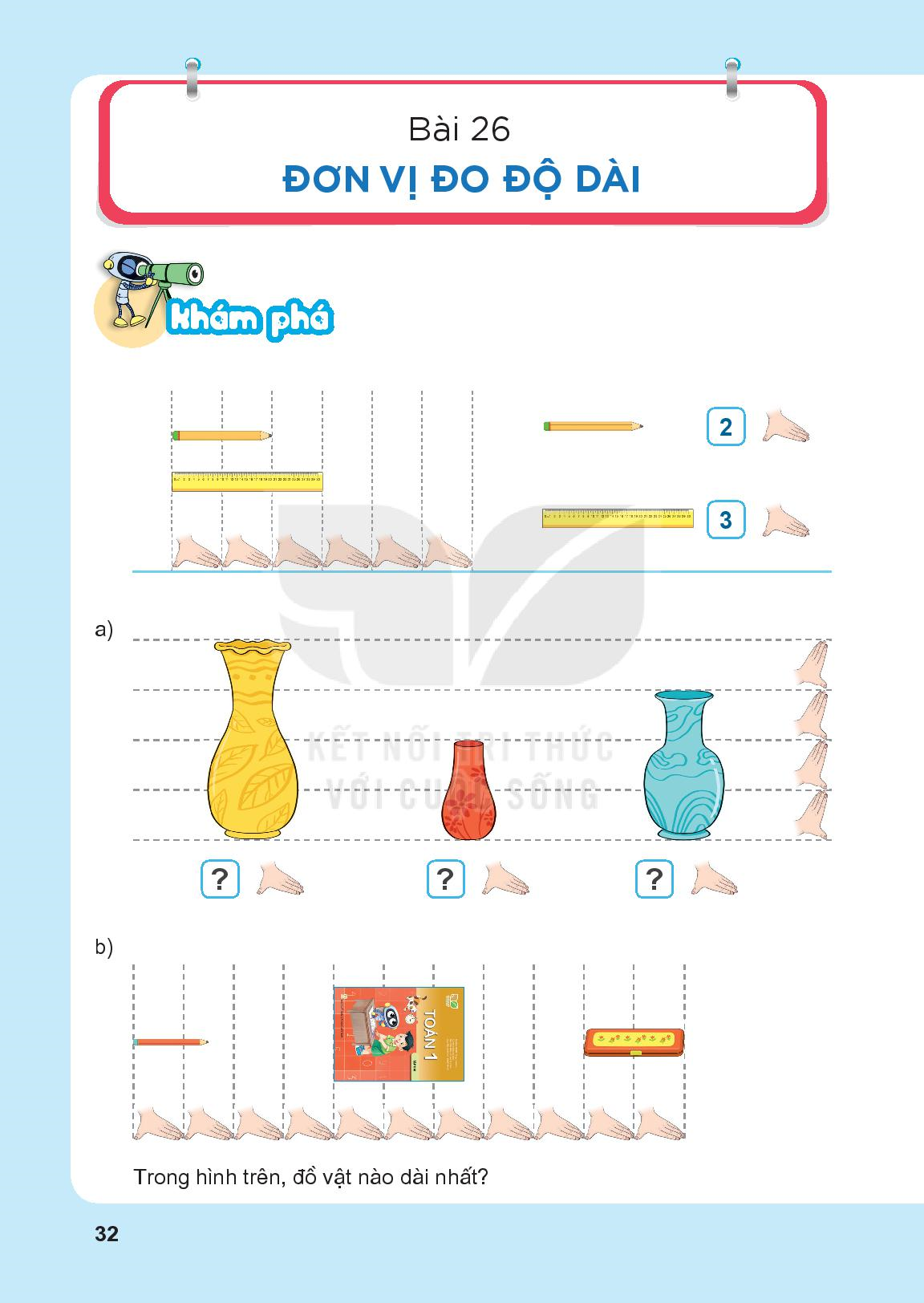 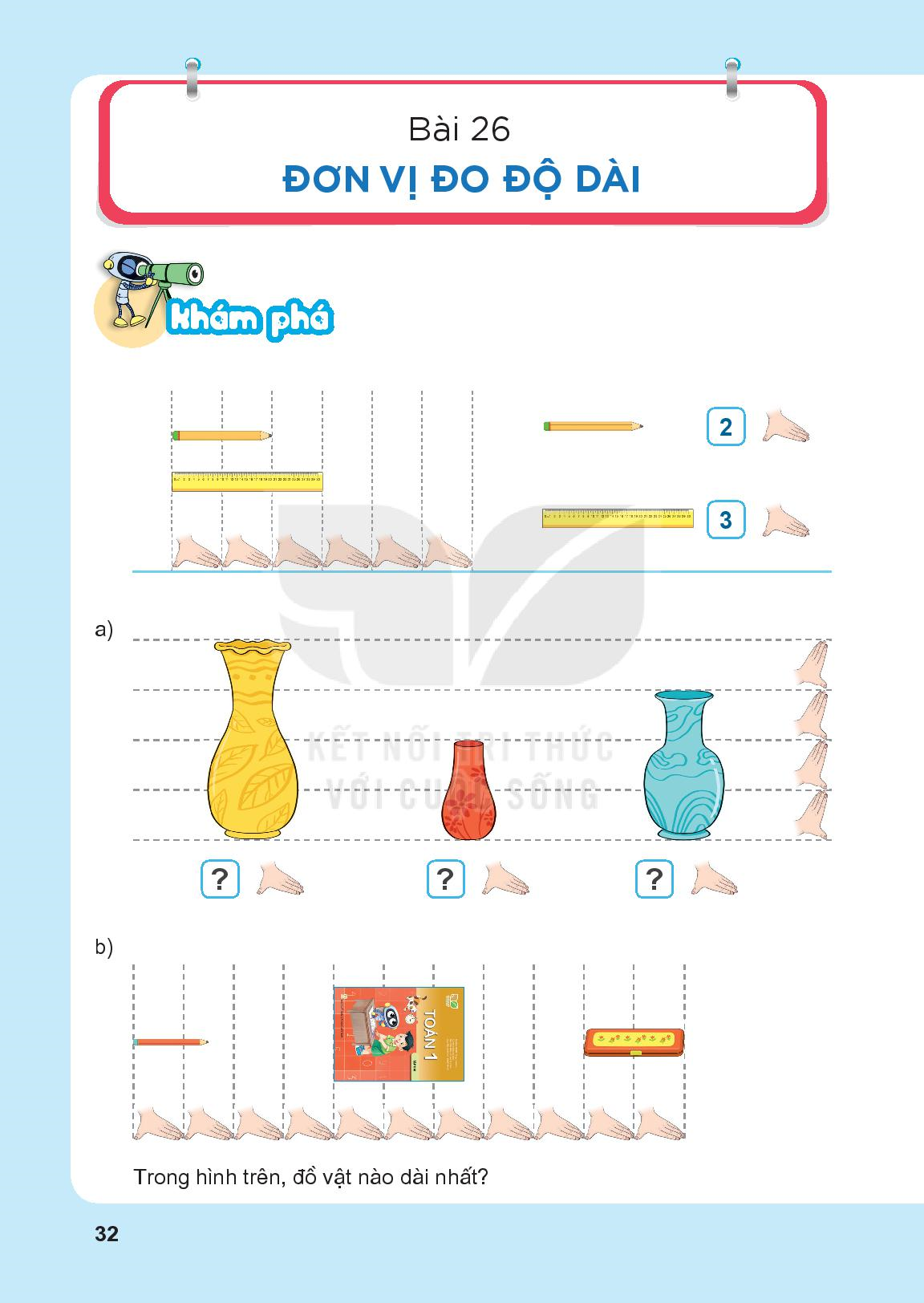 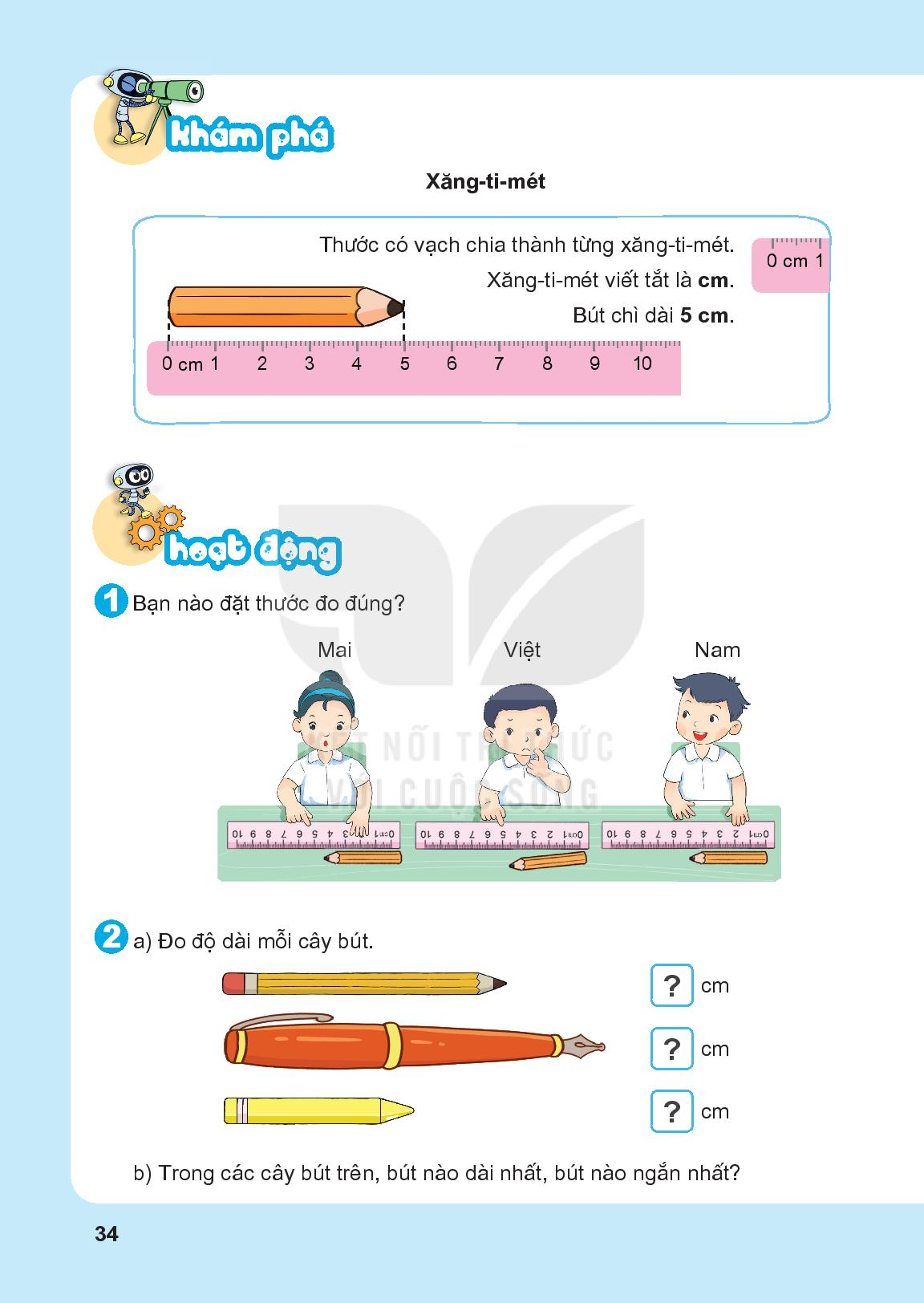 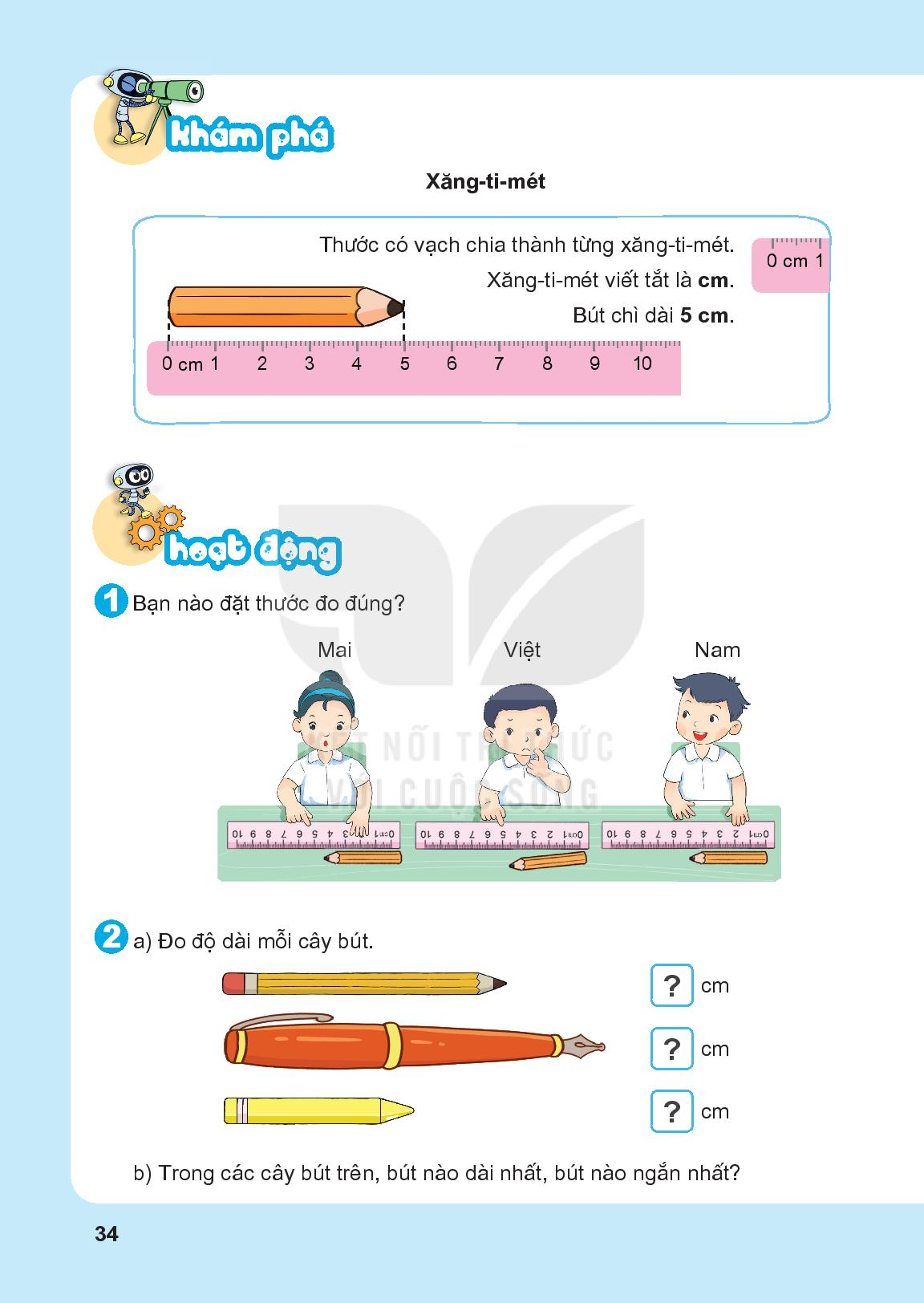 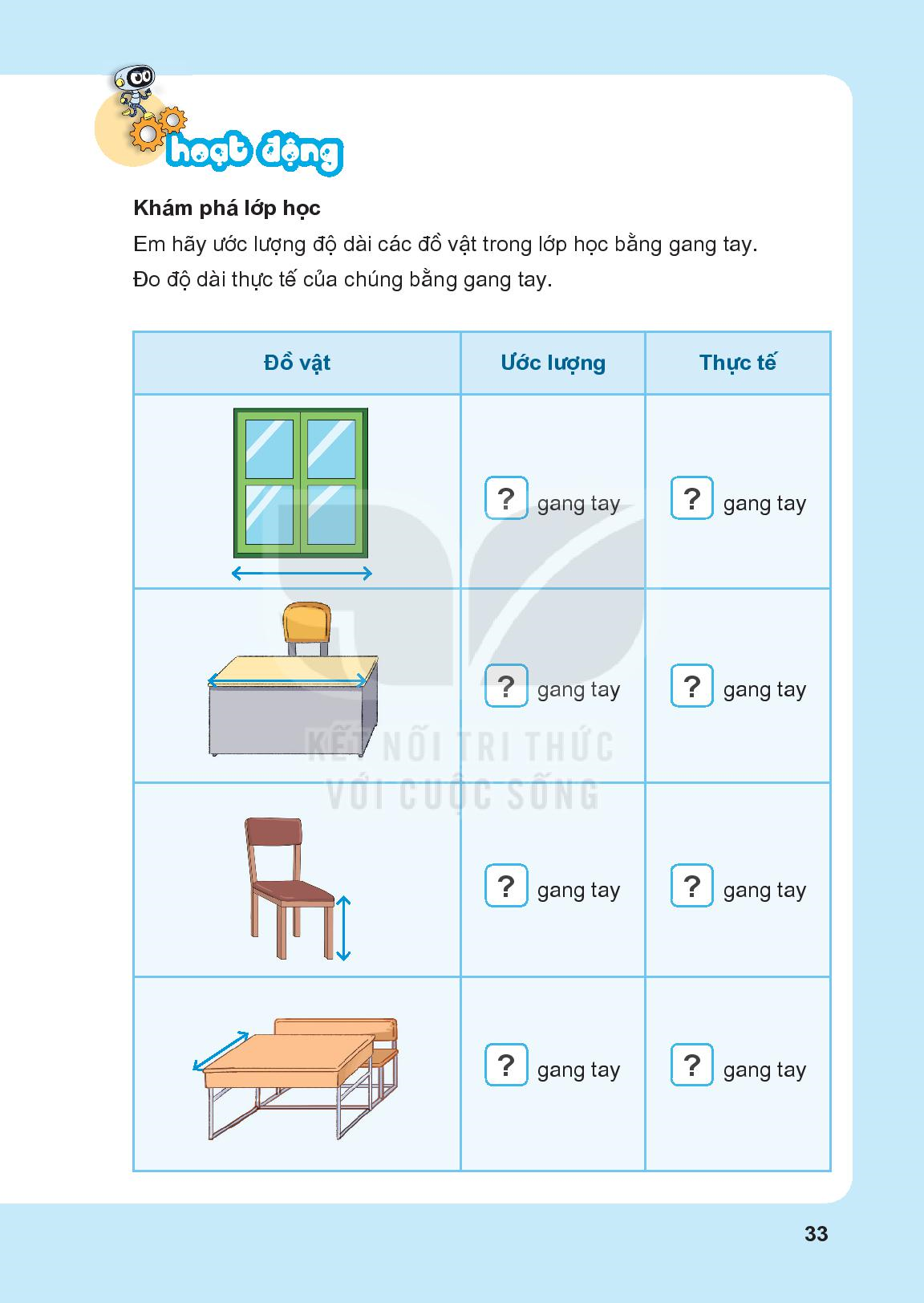 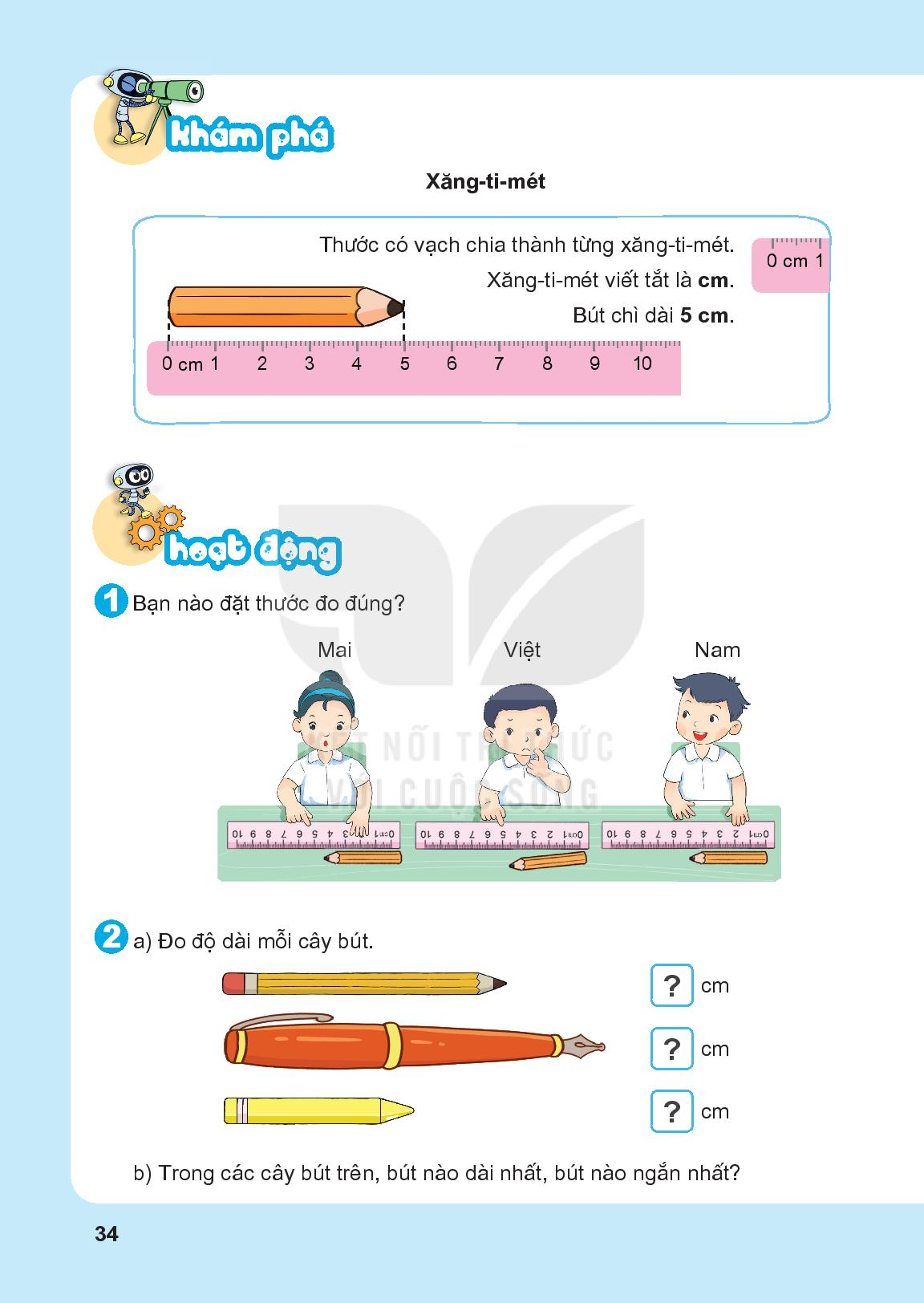 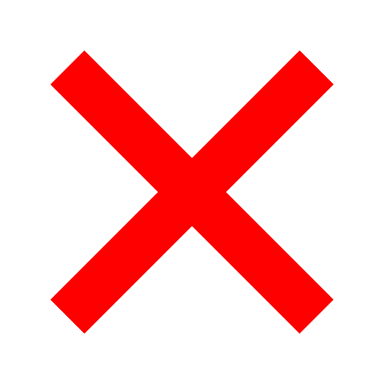 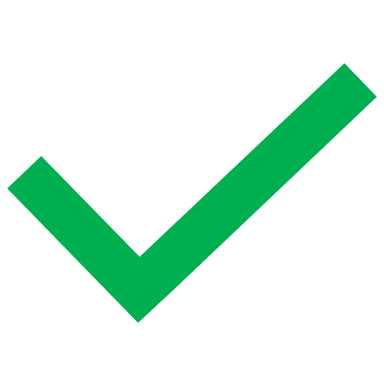 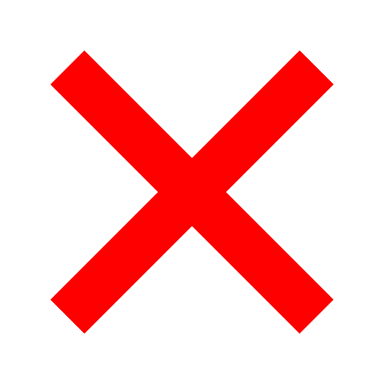 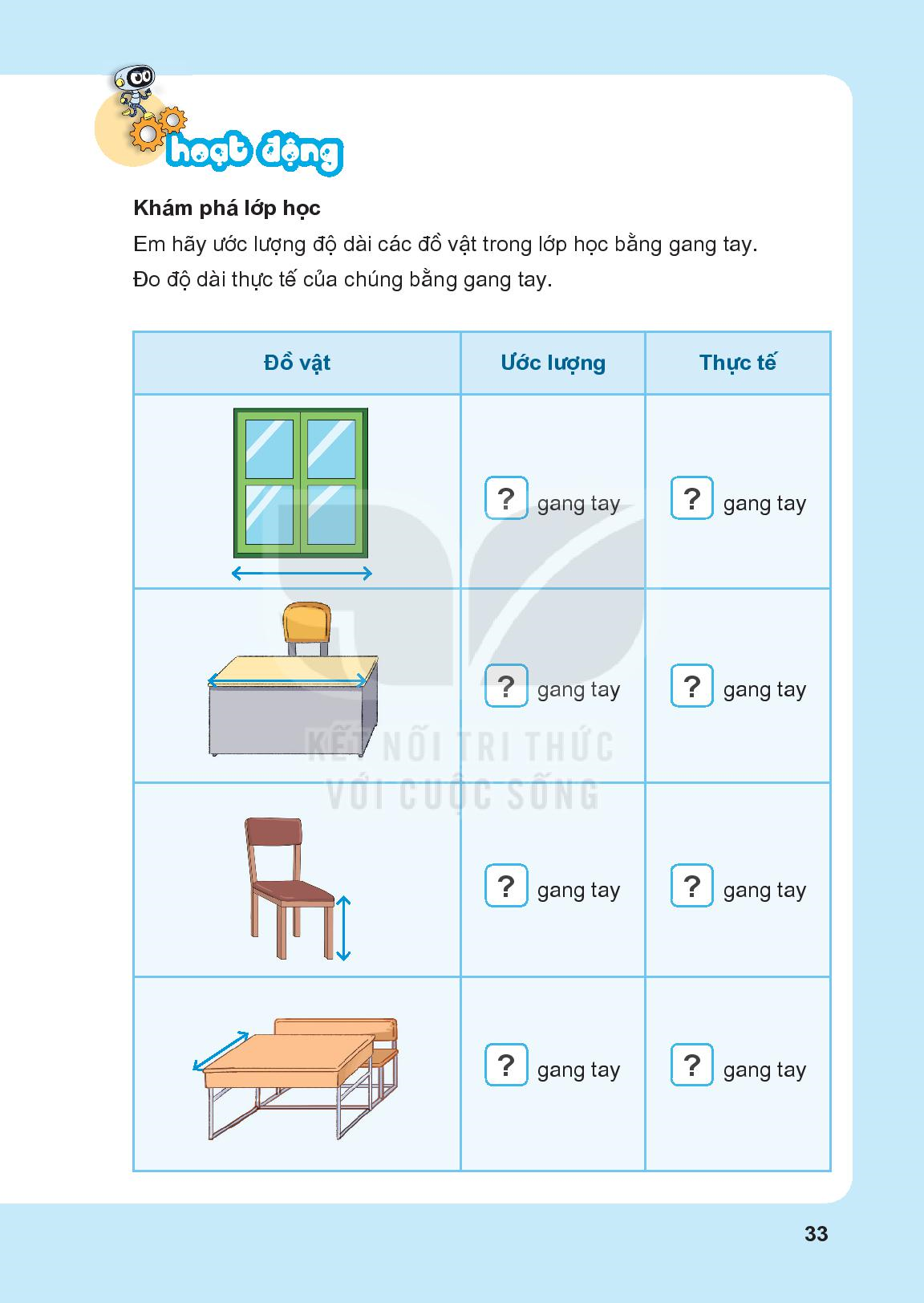 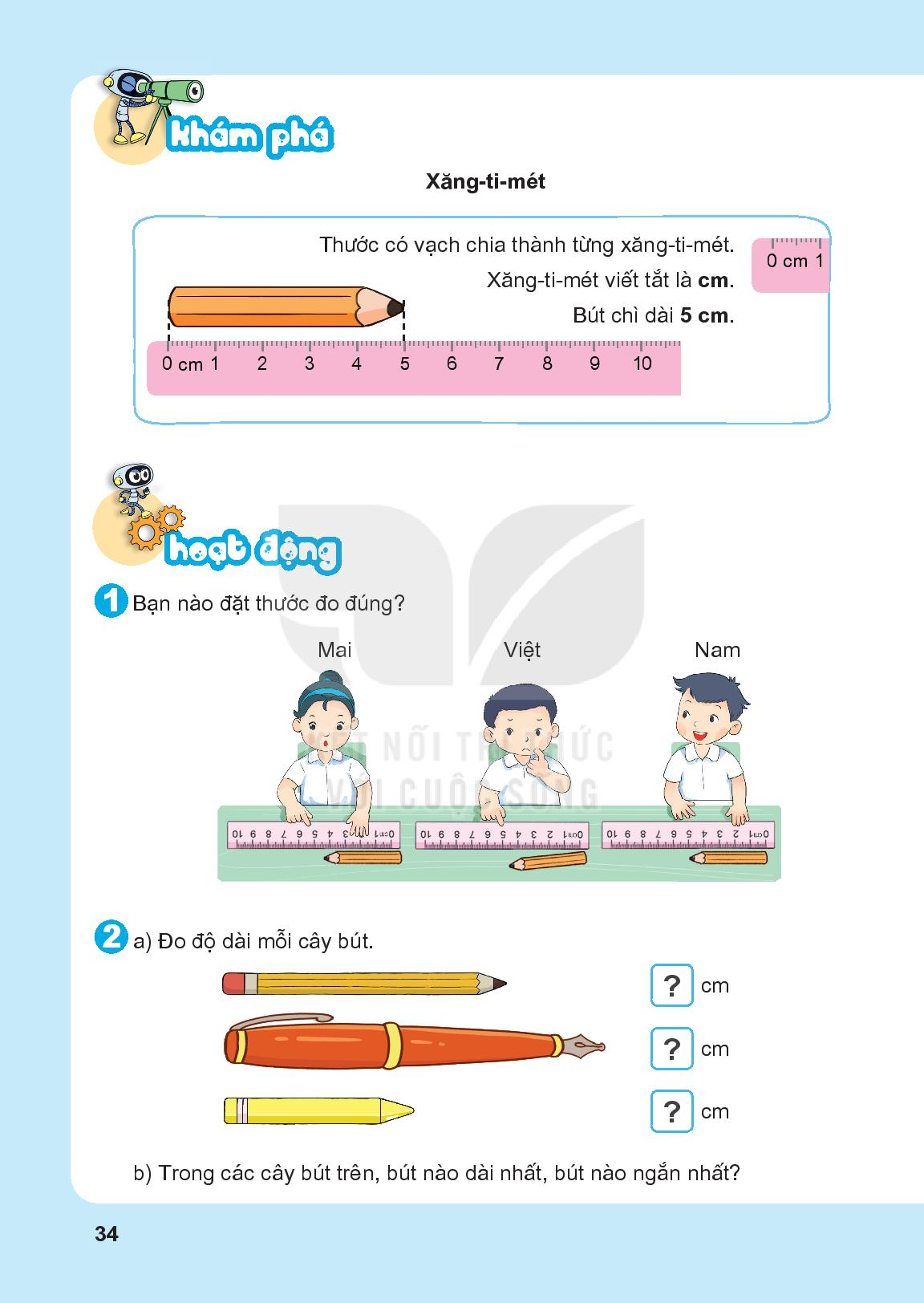 6
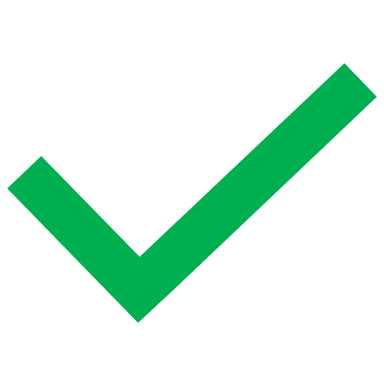 8
4
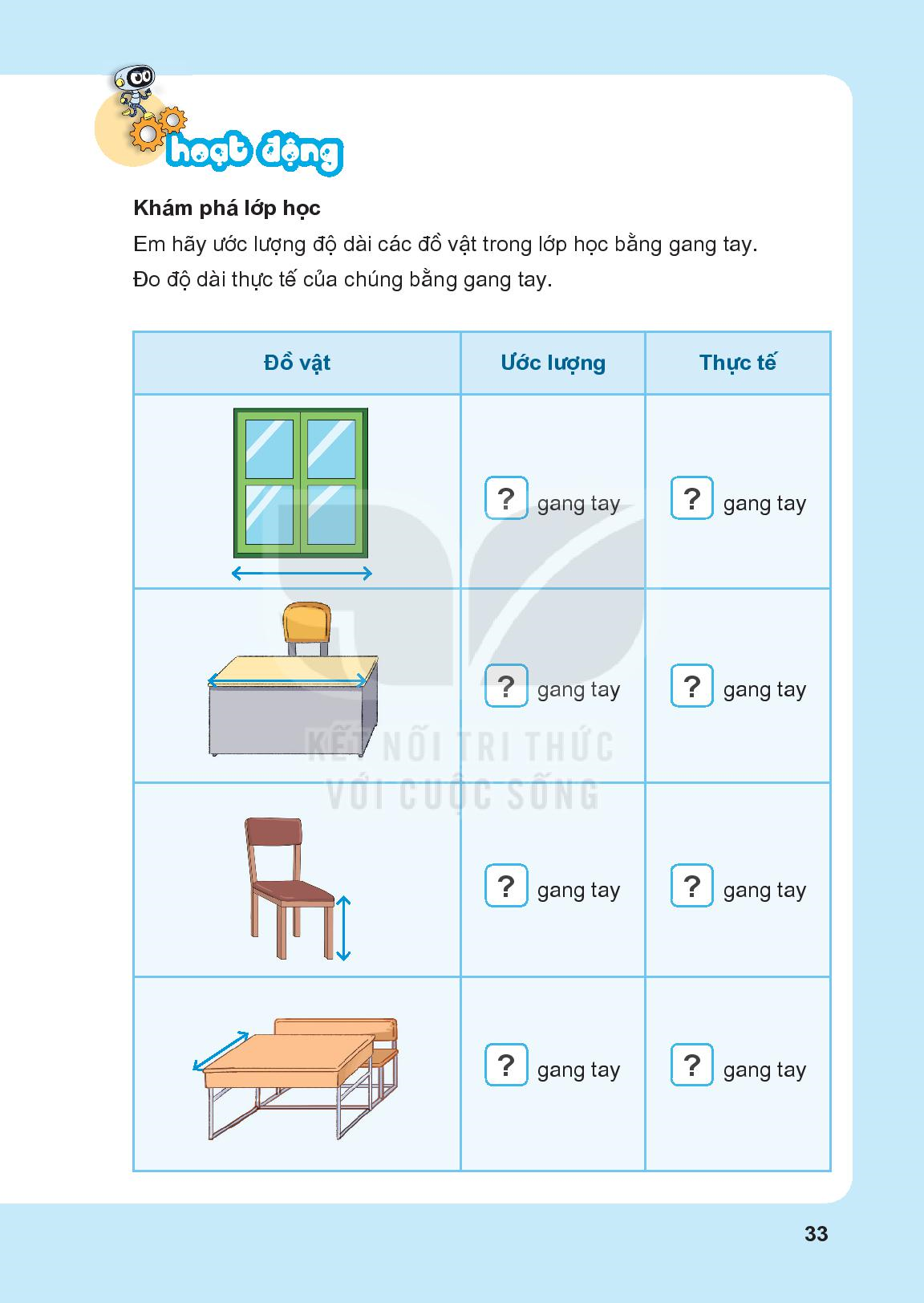 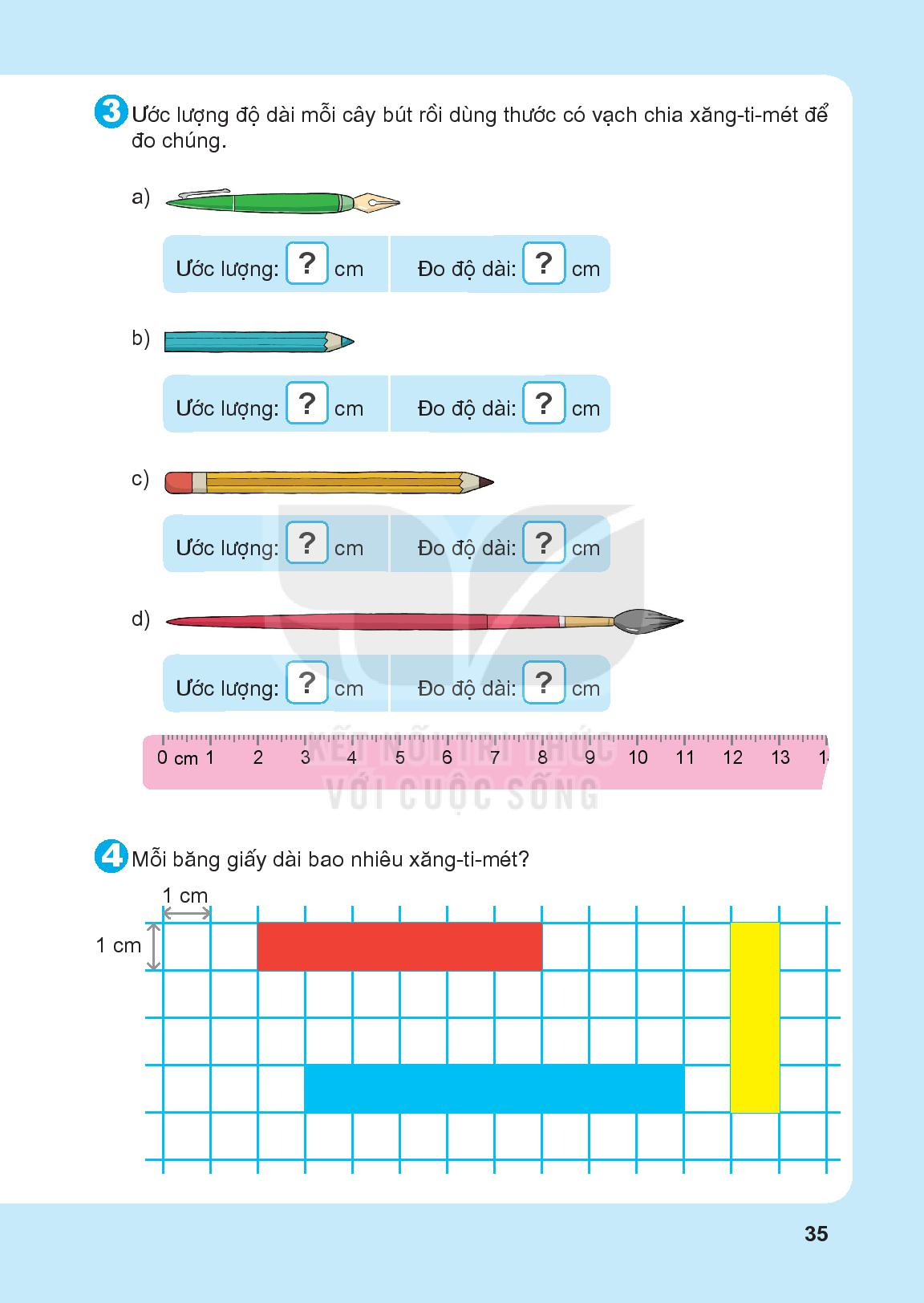 5
4
7
11
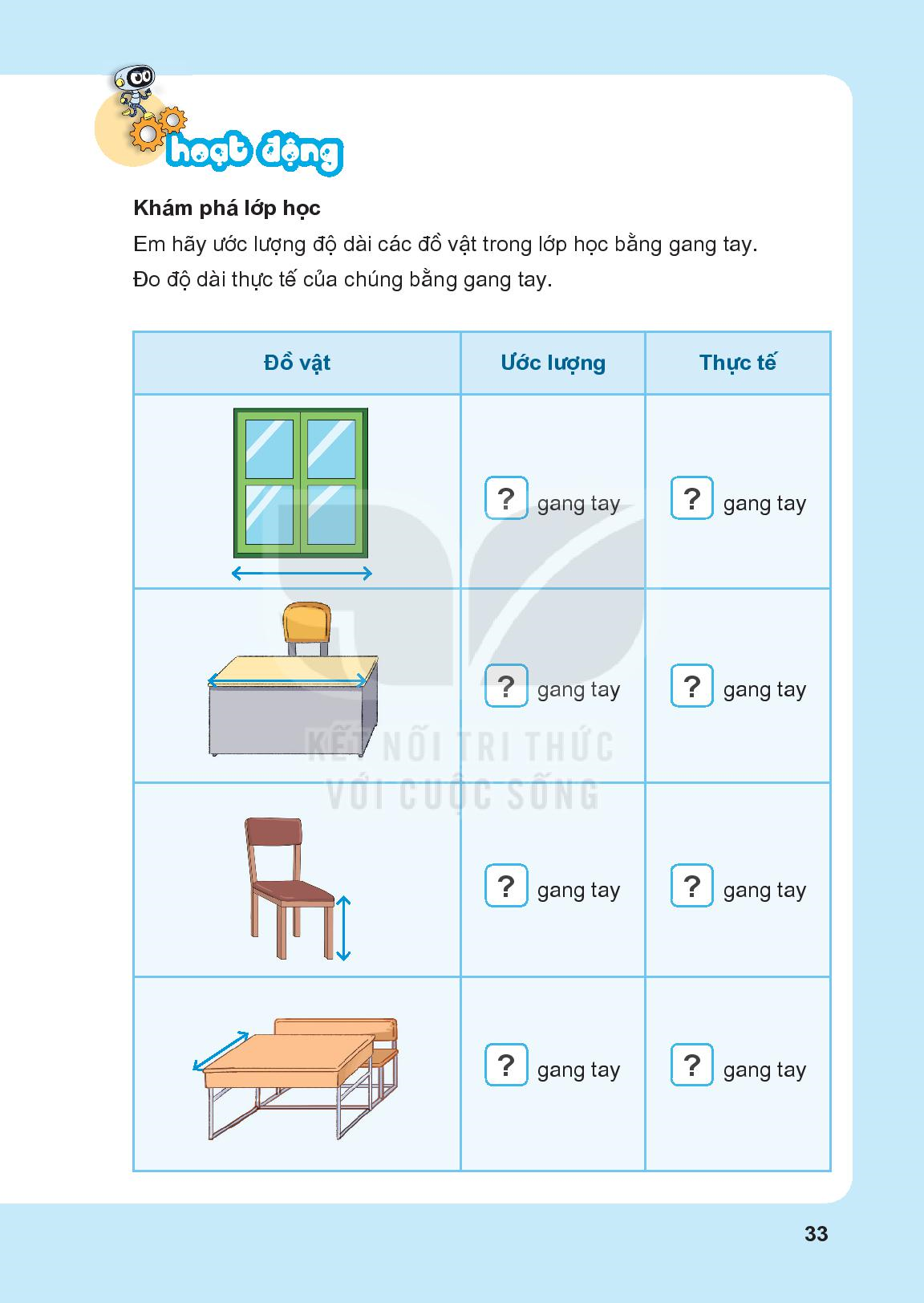 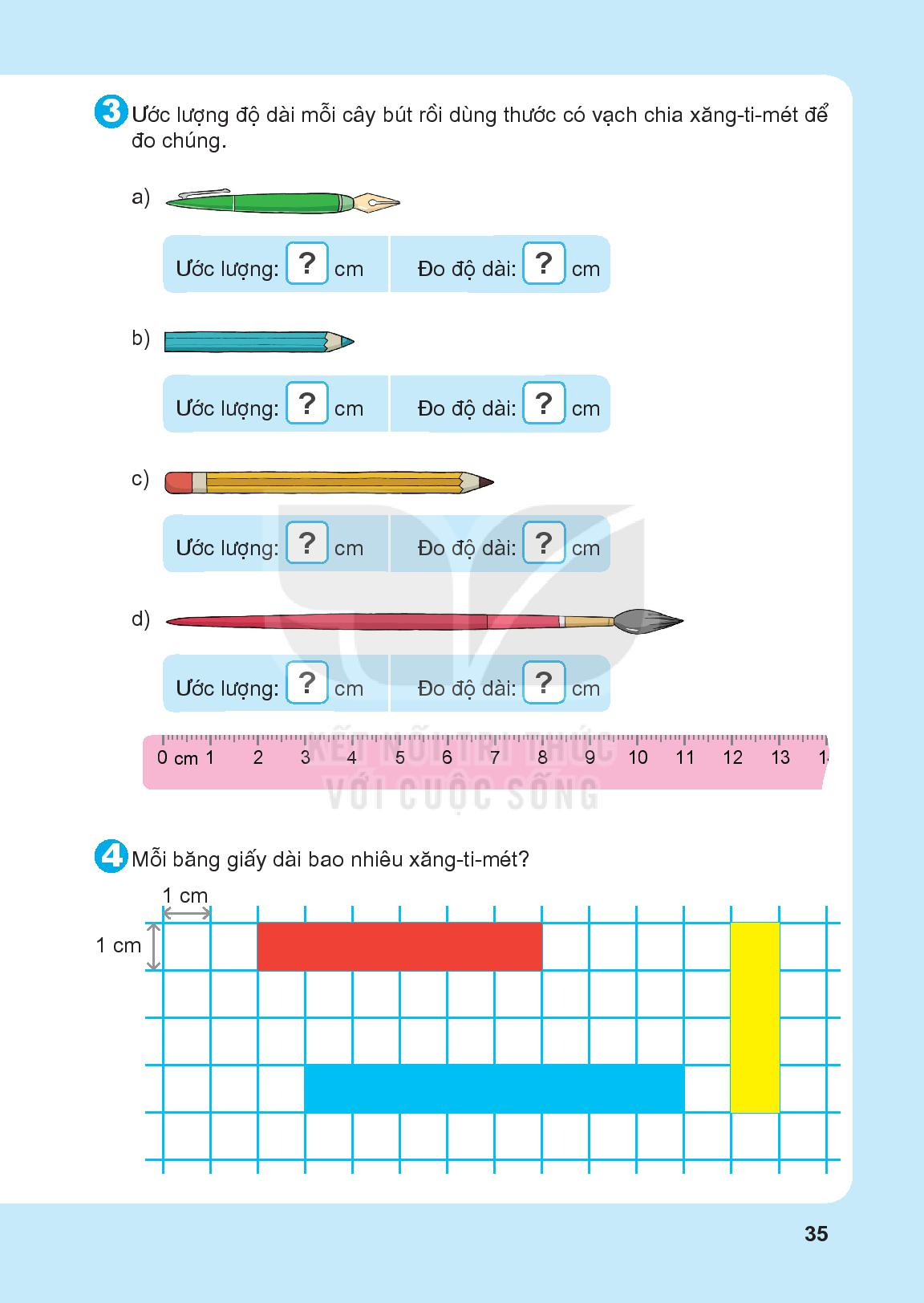 5 cm
4 cm
8 cm